Le maintien de la vie
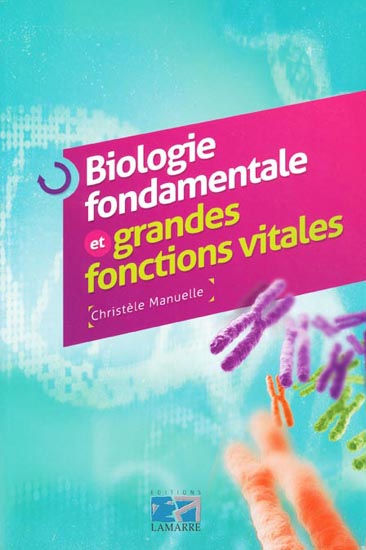 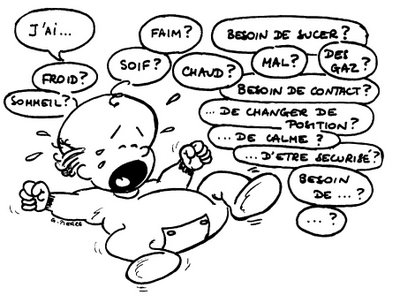 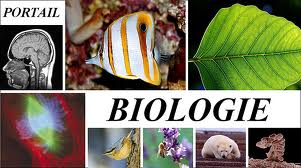 1
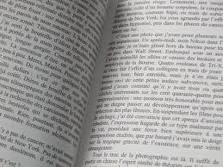 Les fonctions vitales
Page 13
Maintenir les limites

Bouger

Réagir aux changements de leur environnement

Digérer des aliments

Réaliser une activité métabolique

Eliminer des déchets

Se reproduire

Croître
2
Le maintien des limites
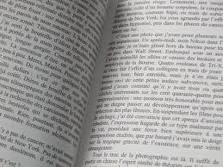 Page 13
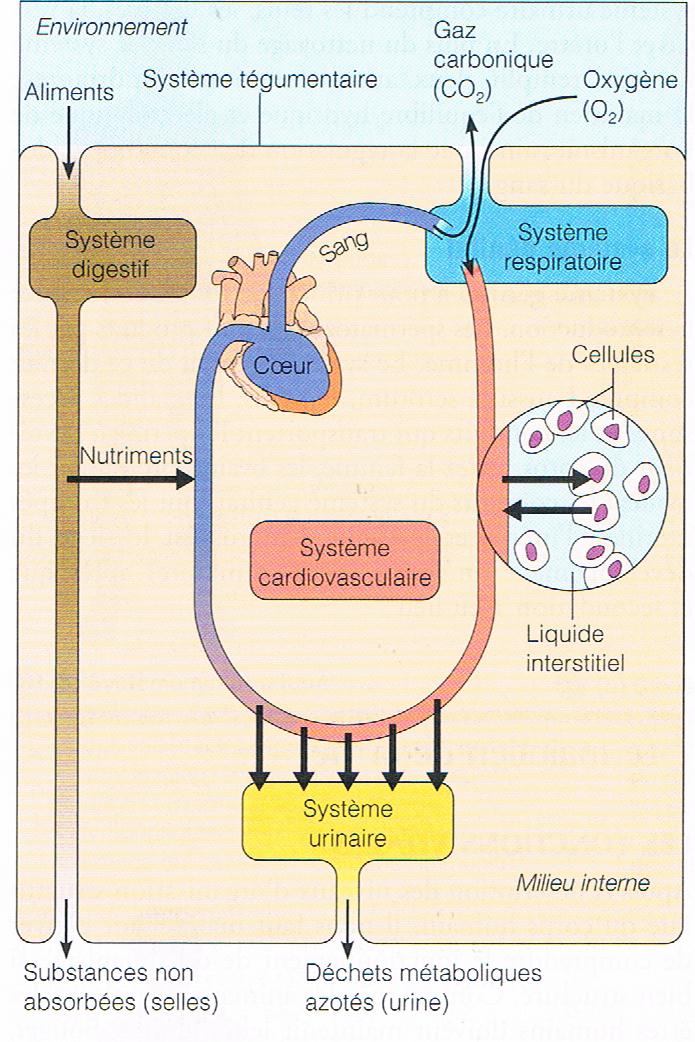 3
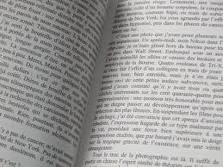 Le mouvement
Page 13
= Toutes les activités permises par le système musculaire.
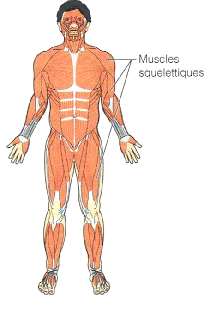 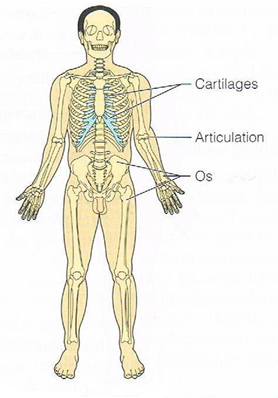 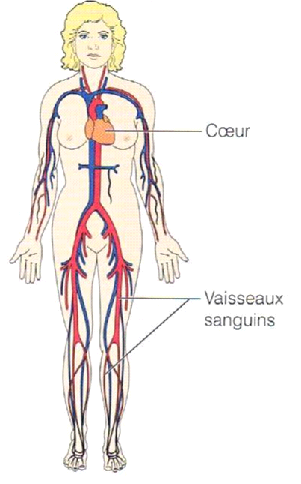 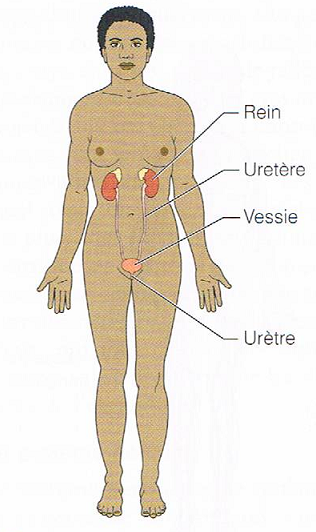 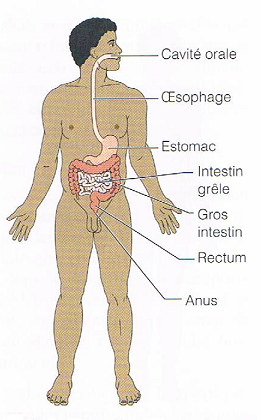 4
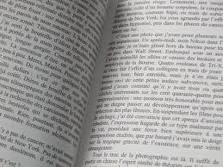 L’excitabilité
Page 14
= La faculté de percevoir les changements de l’environnement et d’y réagir.
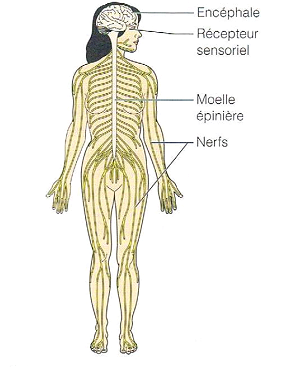 5
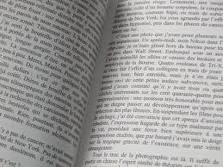 La digestion
Page 14
= La dégradation des aliments en molécules plus simples → sang → Ȼ de l’organisme.
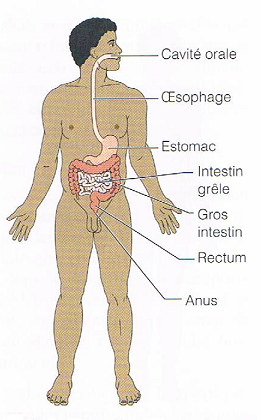 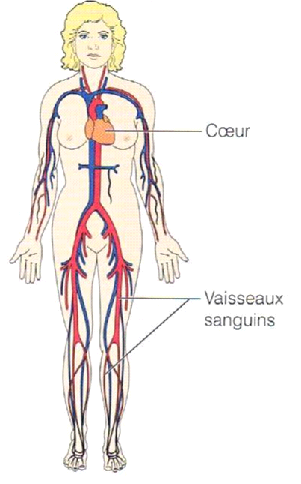 6
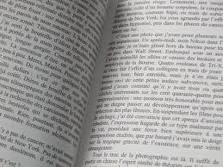 Le métabolisme
Page 14
= L’ensemble des réactions biochimiques qui se déroulent à l’intérieur des Ȼ.

Catabolisme = Dégradation

Anabolisme = Construction
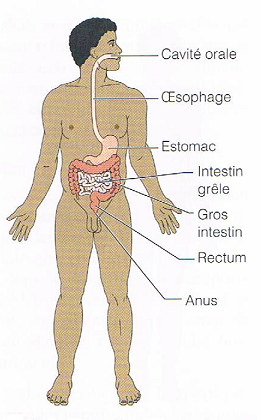 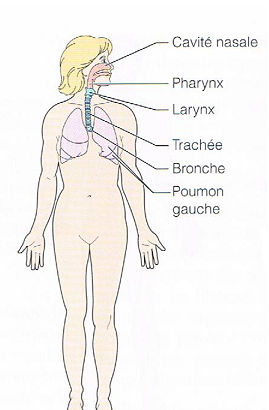 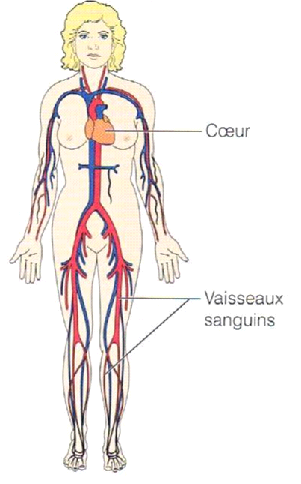 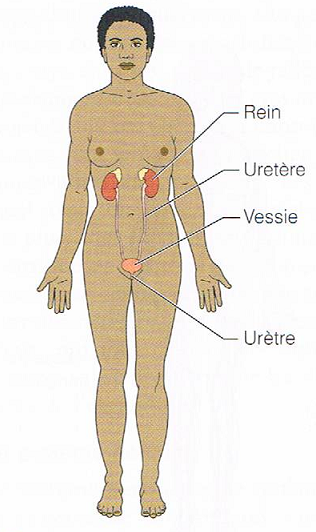 7
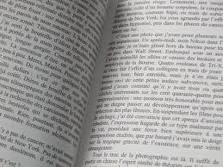 L’excrétion
Page 14
= L’élimination des déchets de l’organisme.
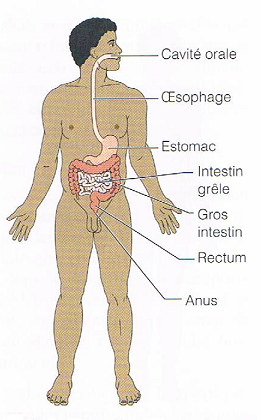 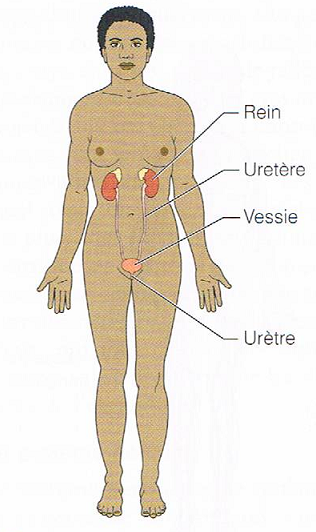 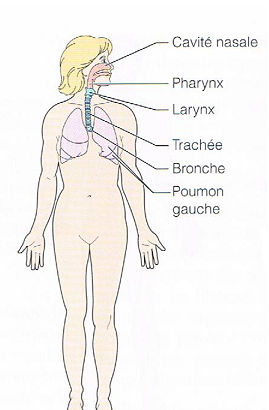 8
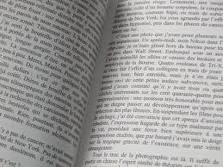 La reproduction
Page 14
= La production de descendants:


au niveau cellulaire

Développement

Croissance

Guérison

au niveau de l’organisme.
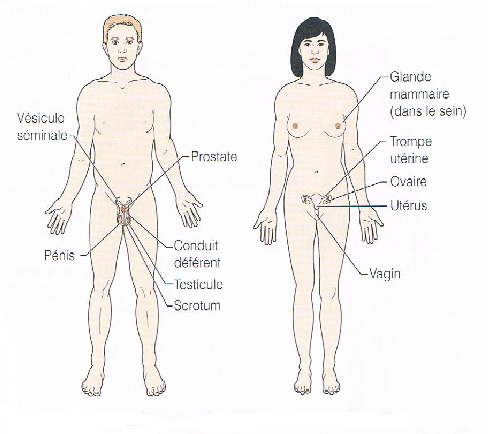 9
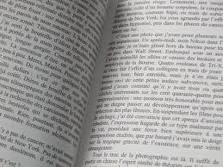 La croissance
Page 14
= L’augmentation de volume de l’organisme (multiplication des cellules)
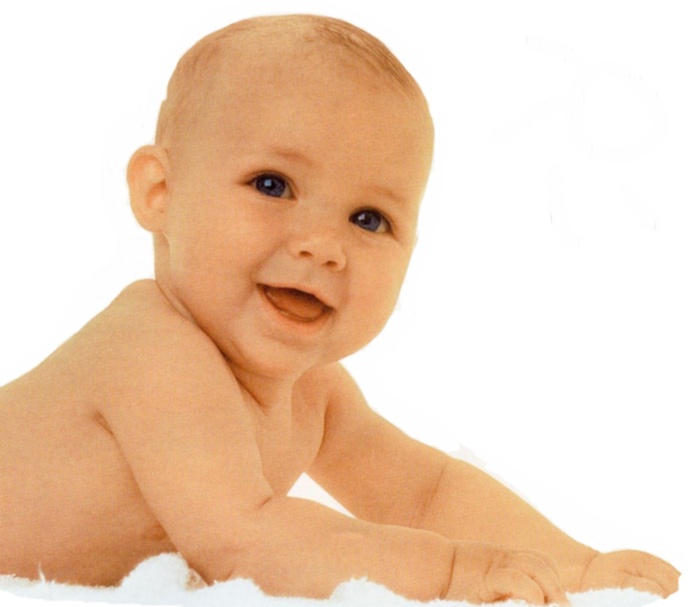 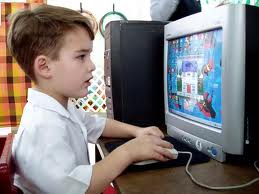 10
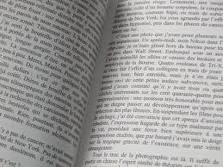 Les besoins vitaux
Page 15
Les nutriments


L’oxygène


L’eau


Une température adéquate


Une pression atmosphérique
11
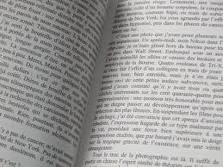 Les besoins vitaux
Page 15
Les nutriments:

Proviennent de l’alimentation
Permettent de produire E + fabriquer Ȼ

Glucides = source d’E

Protéines = élaboration des structures Ȼ

Lipides = élaboration des structures Ȼ, protéger les 	       organes, réserve d’E
Vitamines

Sels minéraux
12
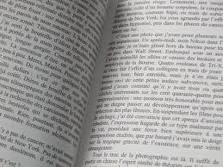 Les besoins vitaux
Page 15
L’oxygène: 

Indispensable pour produire E

Se trouve dans l’air (20%)

Transportée par:
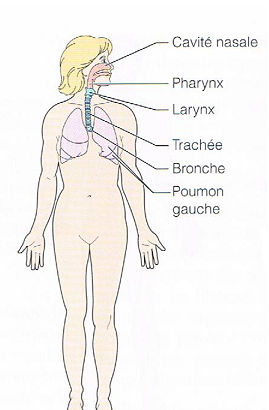 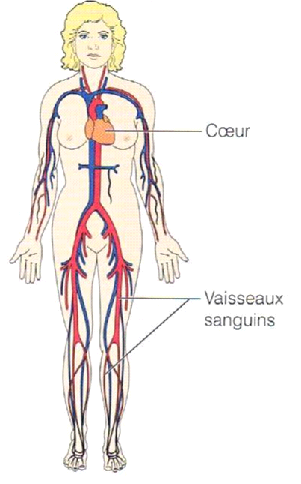 13
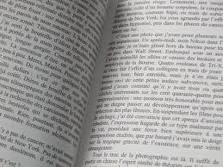 Les besoins vitaux
Page 15
L’eau: 

60% de la masse corporelle

Localisée dans les aliments et les liquides ingérés

Perte par évaporation et excrétion.
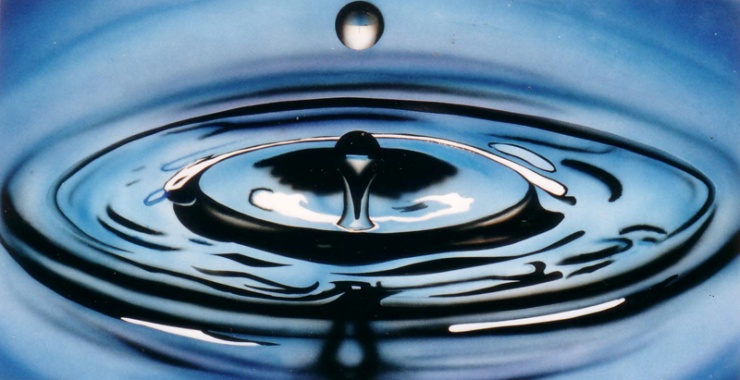 14
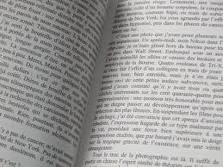 Les besoins vitaux
Page 15
La température corporelle: 


= 37°C


Si T° < 37°C → ↓ métabolisme


Si T° > 37°C → ↑ métabolisme => dégradation des 						    protéines
15
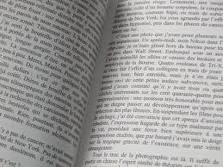 Les besoins vitaux
Page 15
La pression atmosphérique: 


Importante pour la respiration (échanges gazeux)


En altitude ?
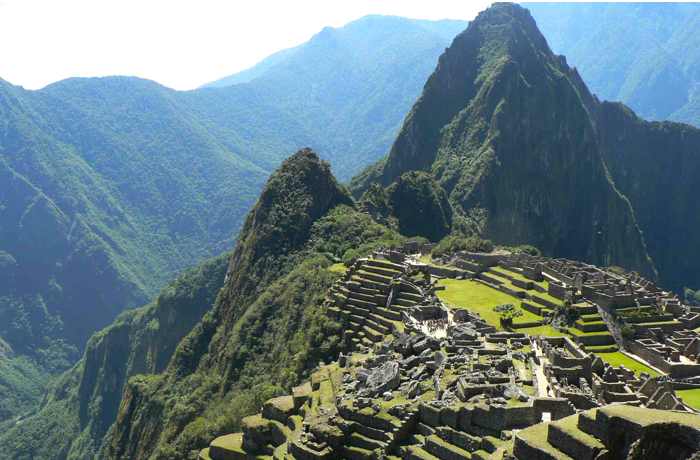 16